Transoral Robotic Surgery & Management of the Unknown Primary in Head & Neck Cancer
Mr Oliver Dale FRCS (ORL-HNS) PhD
Consultant ENT Head & Neck and Thyroid Surgeon
University Hospitals Bristol
Robotics at UHBW - Timeline
2018 – Need for robot identified
2019 – Working group of consultants established to identify specialties and volume of cases
2021 – Division of surgery presented proposal to Clinical Strategy Development Group
2022 – Project group established to develop Strategic Outline case and then business case
2023 – 2 x Da Vinci Xi robots purchased £5m
Sept 2023 – First robotic case
What is robot assisted surgery?
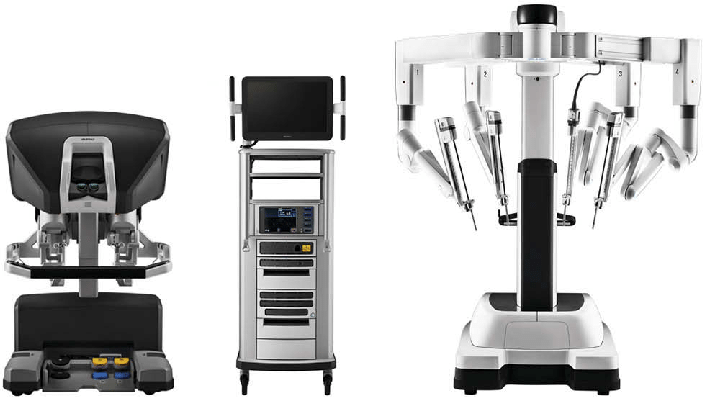 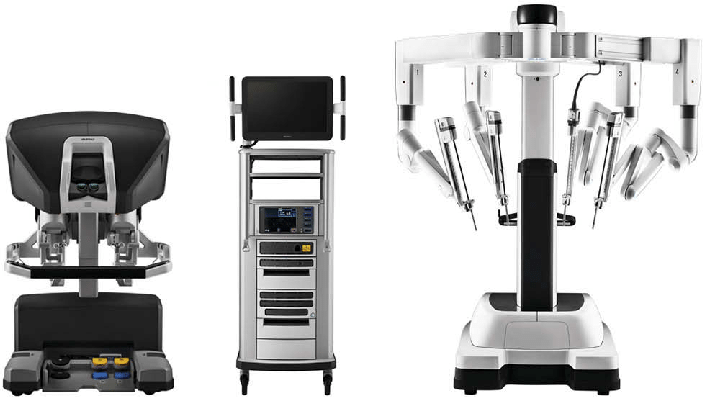 [Speaker Notes: Medical device which allows minimally invasive surgery. 4 arms – only 3 used in Head and Neck. 1 camera – can be 0 or 30 degree, and 2 instruments. Grasper with bipolar, and a cutting monopolar. Not autonomous, controlled by a surgeon in the same room. Requires an assistant who is scrubbed. Da Vinci Xi is the 4th iteration of the device.]
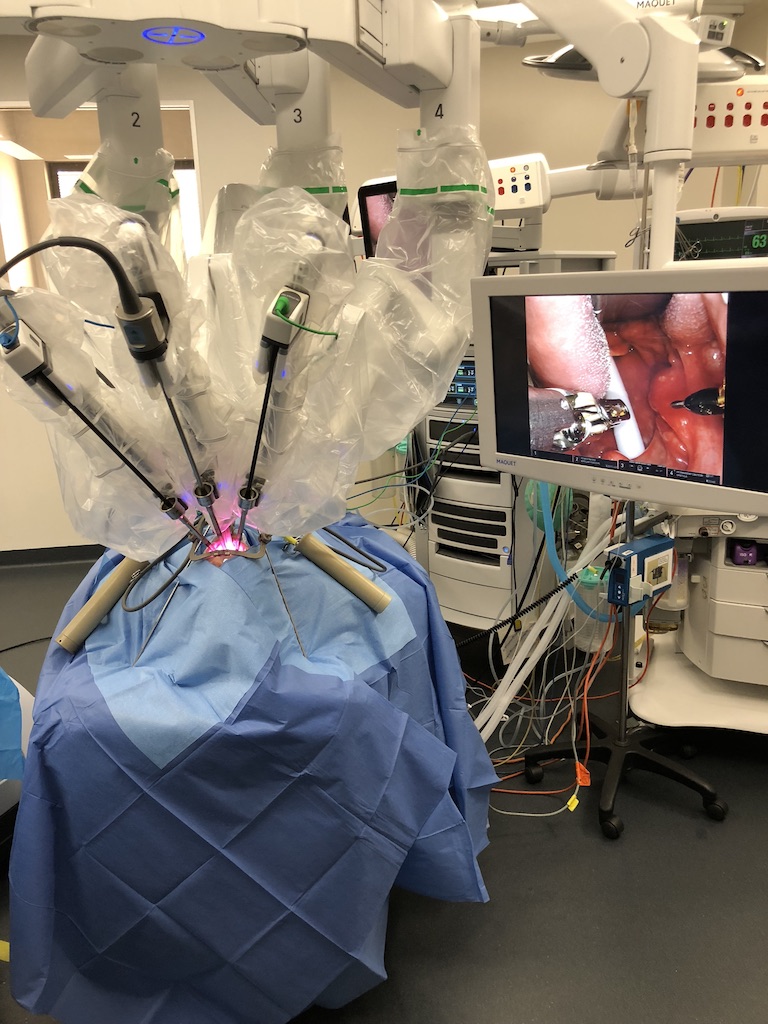 Theatre Layout
S
ANAESTHETIC
PATIENT CART
BIPOLAR
SLAVE MONITOR
ROBOT
S
CONSOLE
P
SCRUB
S
N
N
A
CONSOLE
Case Selection
Tonsil tumours
T1/T2, mobile
Confined to tonsil fossa
Can resect up to ½ soft palate
<50% posterior pharyngeal wall resection

Tongue Base tumours
T1/T2
No significant muscle invasion
Not crossing midline

Unknown primary
Tonsillectomy (bilateral)
Tongue base mucosectomy- UL vs BL
UHBW Robotic surgery
Tongue base mucosectomy and bilateral tonsillectomy (n=2)
Primary site identified:
1 tonsil SCC
1 synchronous right and left tongue base SCCs
Mean length of stay: 1.5 days
September 2023 – March 2024
20 cases
9 lateral oropharyngectomy (3 PATHOS)
9 tonsillectomy
2 tongue base mucosectomy & bilateral tonsillectomy

Lateral oropharyngectomy (n=9)
Margins: 8 clear (>5mm), 1 close (1-4mm)
5 had ENE in involved neck nodes
Adjuvant treatment
3 none
4 RT
2 CRT
Mean length of stay:
Primary cases (n=8) =  4.75 days
Salvage case (n=1) = 18 days
Complications (all cases)
2 readmissions with bleeding (no return to theatre)
1 First bite syndrome (resolving)
Post-operative pain scores
Pain protocol
Post-op
Paracetamol 1g QDS
Naproxen 500mg BD
Codeine 30mg QDS
Oromorph 5-10ml PRN 
Tramadol 100mg QDS PRN
Aspirin gargles 300mg TDS (not swallowed)
Dexamethasone 6.6mg BD 48hrs

PCA – only if required (n=1)
Post-op swallowing outcomes
N=4
Tumour site = Tonsil
T1 = 1
T2 = 3
Adjuvant treatment:
	None = 2
	Radiotherapy = 2
The role of robotics in Head & Neck SCC with unknown primary
Squamous cell carcinoma on FNA/core biopsy from cervical node
No primary tumour on:
Examination including nasendoscopy
MRI
PET-CT

2-4% of H&N SCC
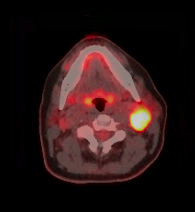 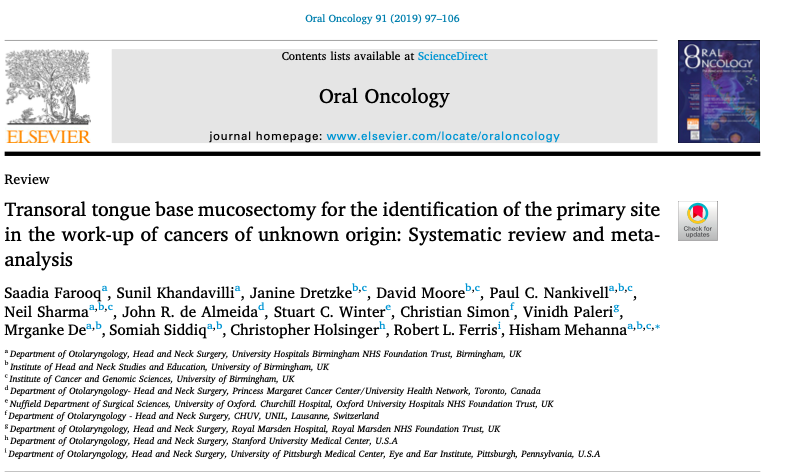 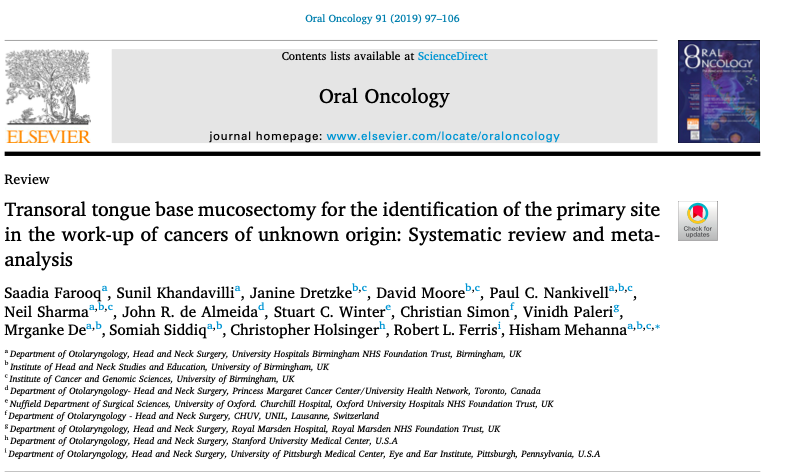 21 studies eligible
556 patients
Primary site identified by TORS/TLM in 78% of cases
Tumours were ipsilateral in 97% (n=419)
In patients where a primary was identified:
64% ipsilateral tongue base
31% ipsilateral tonsil
2% contralateral tongue base
1% contralateral tonsil
Management of unknown primary Head & Neck SCC
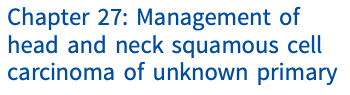 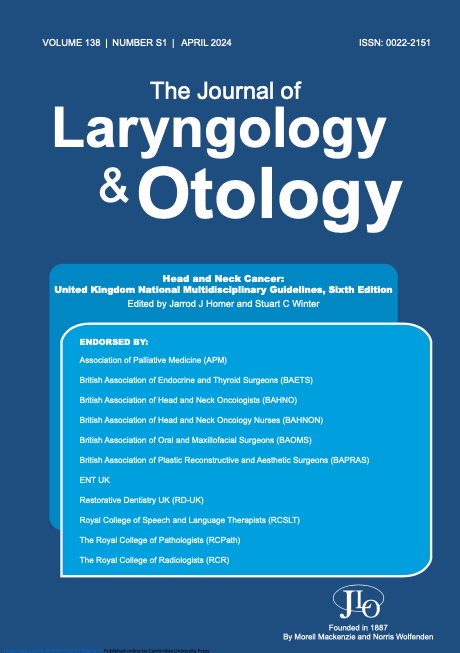 Producing guidelines challenging
Paucity of contemporary trial data
Variable case definition
Low incidence of cases
Multistage meta-consensus process 2022
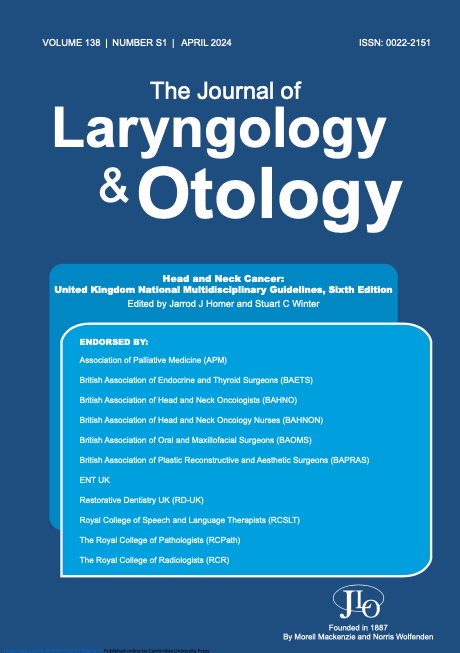 National audit of practice
National consensus day
National Delphi exercise
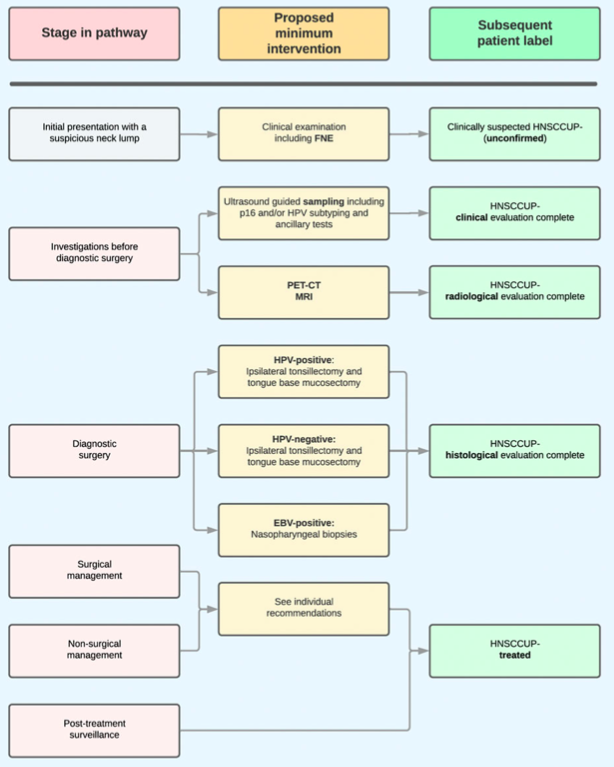 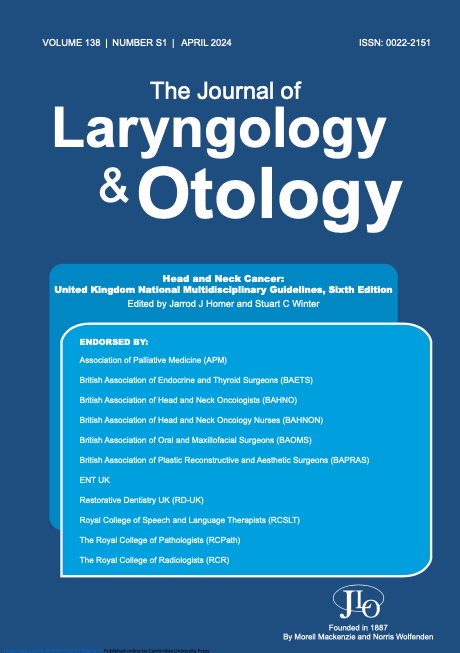 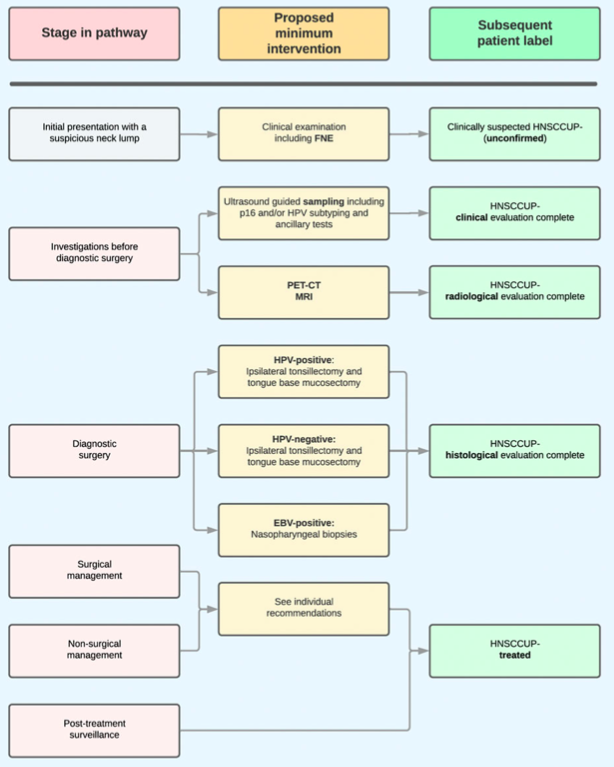 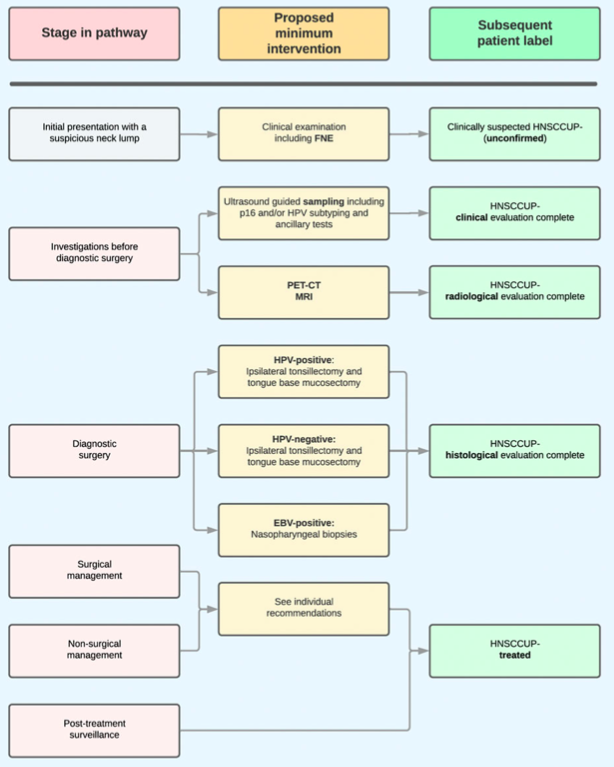 Does it matter?
Diagnosis: 
 No primary identified 

Treatment:
Consider neck dissection or radiotherapy to neck + oropharynx
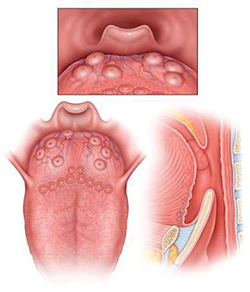 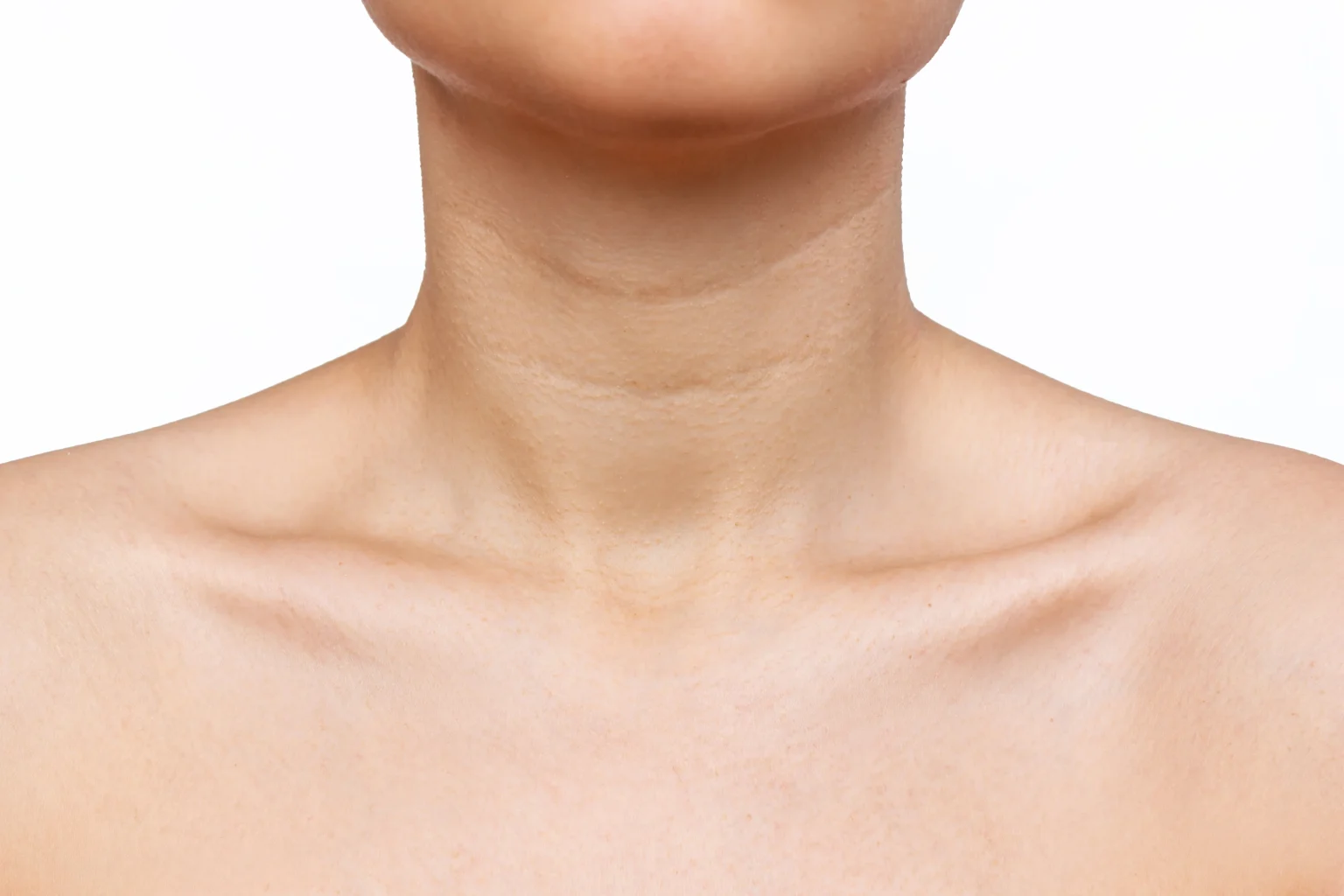 Does it matter?
Diagnosis:
Lateralised ipsilateral primary 

Treatment:
Consider TORS and neck dissection or unilateral chemoradiotherapy
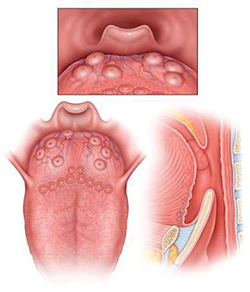 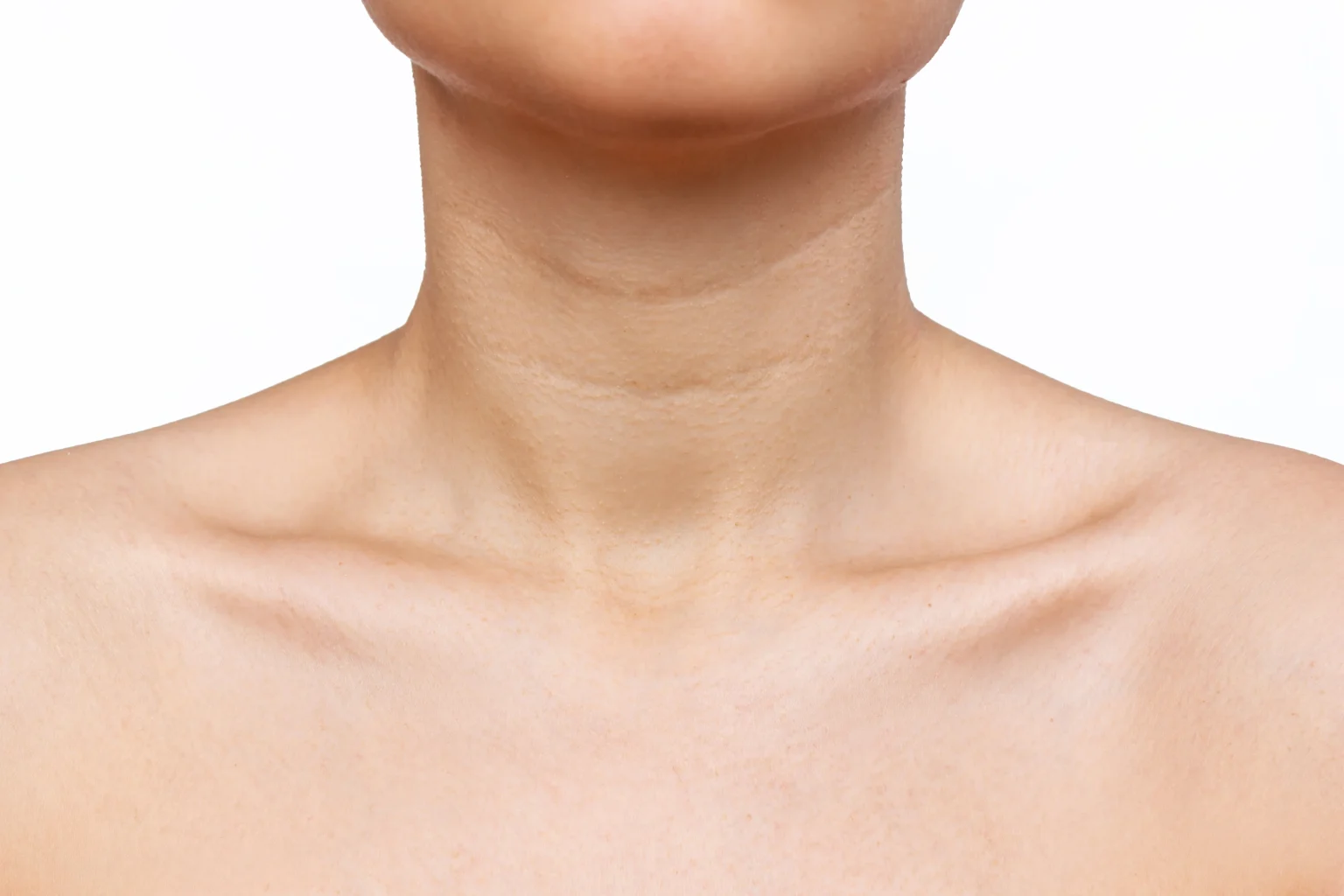 Does it matter?
Diagnosis:
Midline or contralateral primary 

Treatment:
Bilateral chemoradiotherapy
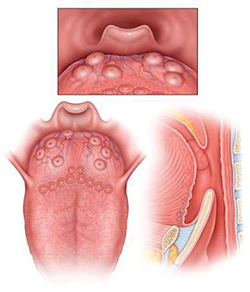 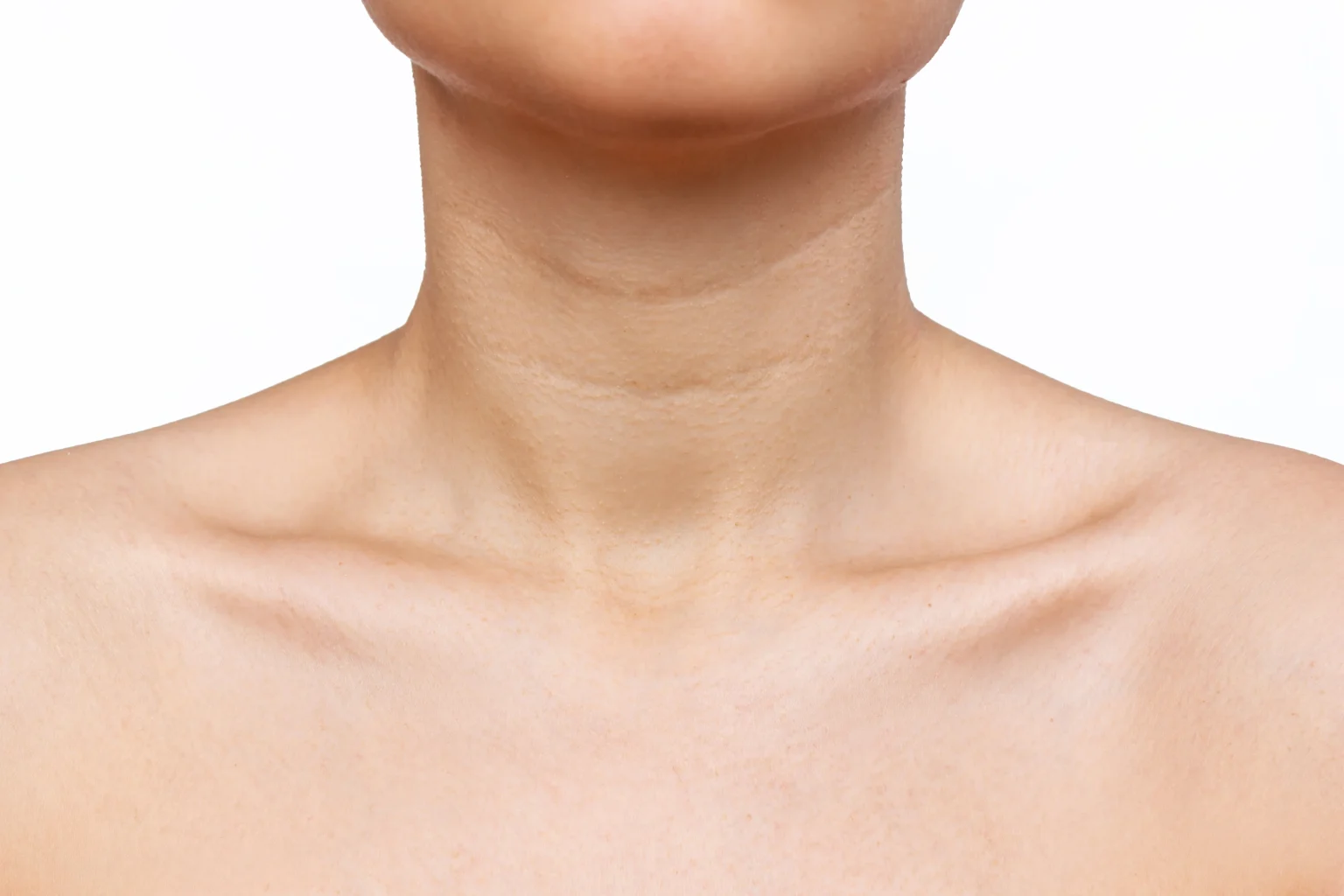 Summary
Robotic surgery offers excellent access to oropharynx
Initial experience at UHBW encouraging
High rate of unknown primary tumours in ipsilateral tongue base
Consensus within MDT is needed